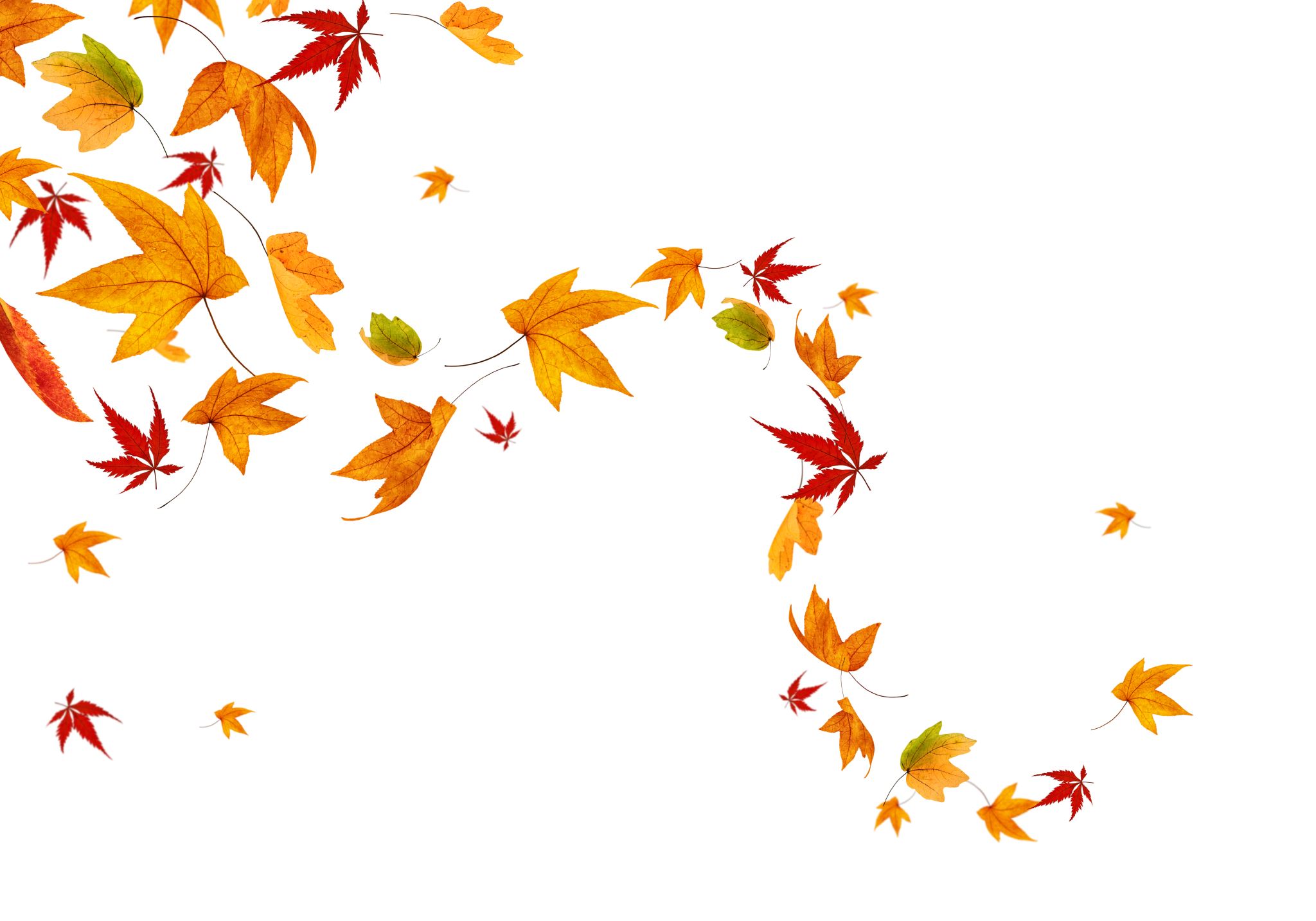 HALLOWEEN
ABOUT HALLOWEEN…
Halloween is on 31st October.
It is also known as Allhalloween, All Hallow Eve, or All Saints Eve.It is a festivity celebrated in many countries (Usa,Canada,Puerto Rico,Australia and New Zeland) on that date.
All Saints’ Day is a day when we remember our loved ones who have died.
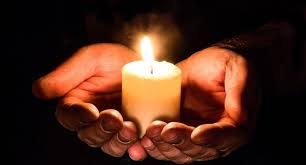 Situation in croatia
Halloween is not celebrated in Croatia.
We celebrate All Saints Day.
But,some people in Croatia celebrate Halloween.
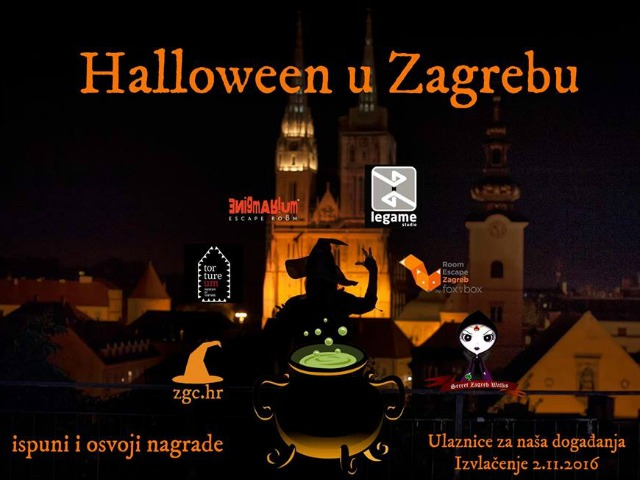 What is the real origin of Halloween?
Halloween's origins date back to the ancient Celtic festival of Samhain (pronounced sow-in). The Celts, who lived 2,000 years ago, mostly in the area that is now Ireland, the United Kingdom and northern France, celebrated their new year on November 1.
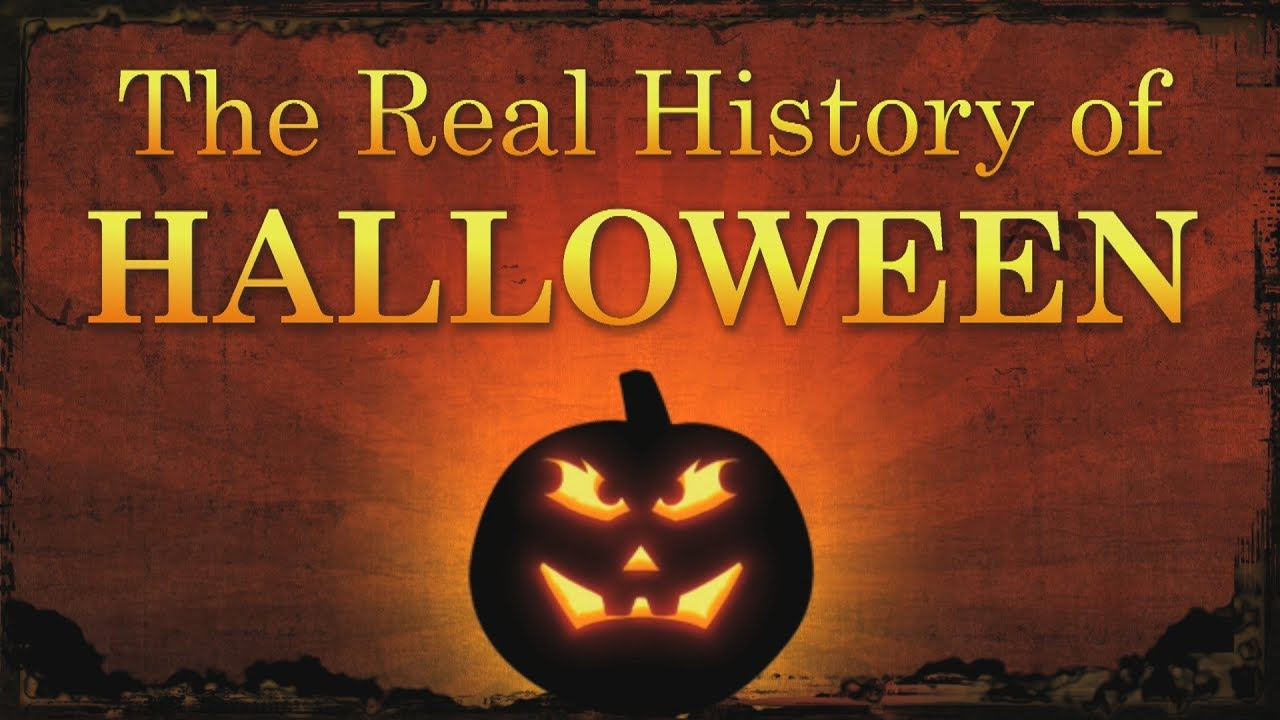 Halloween pumpkins
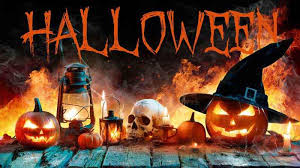 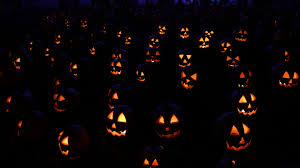 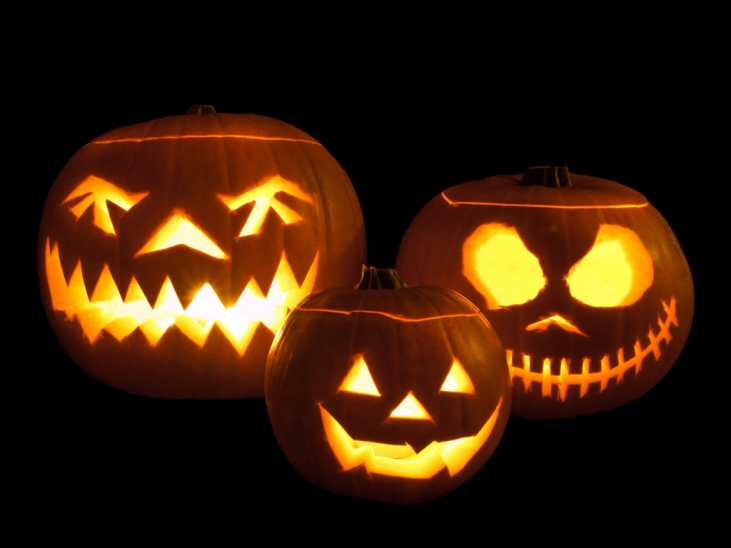 At this time of year, Jack o’ Lanterns and skeletons are all around.
Some tasty Halloween treats are sweets and toffee apples.
Parties and ‘trick-or-treating’ are funny  Halloween activities.
                  Halloween sweets
Skeletons
                                                                                                            trick-or-treating
                                                       toffee apples
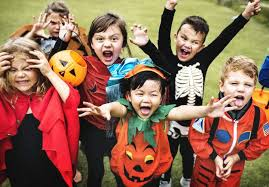 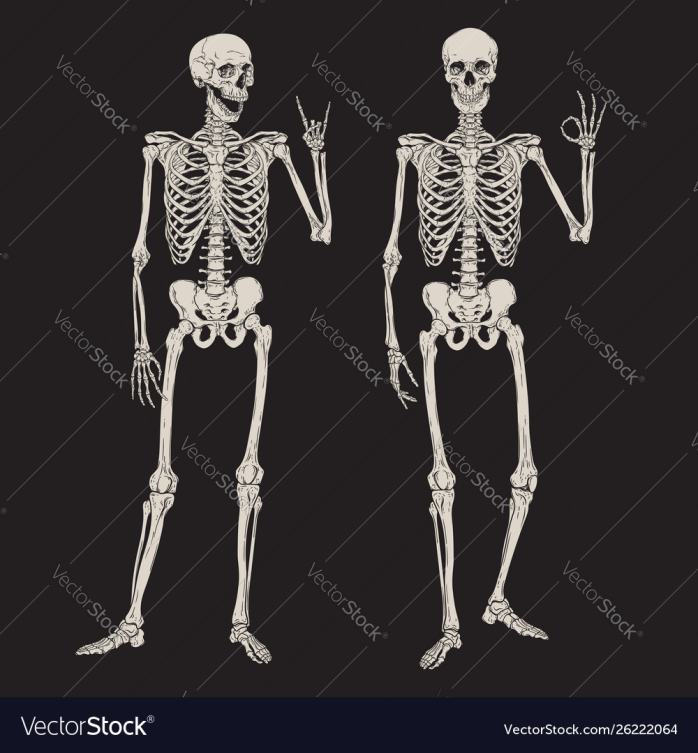 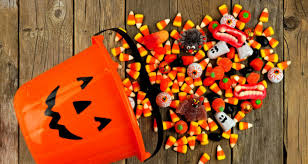 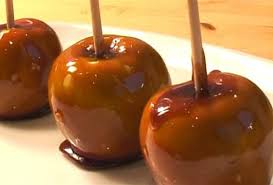 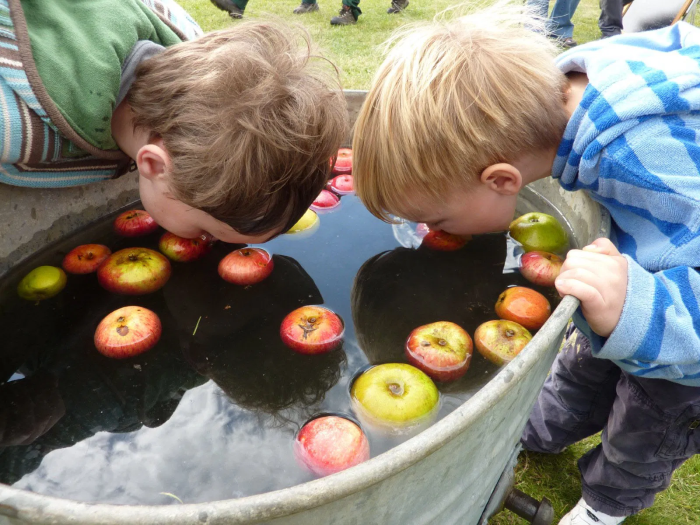 Games like bobbing for apples are great,too!
Witch and vampire costumes are popular at Halloween.
Some other popular costumes are superhero costumes.
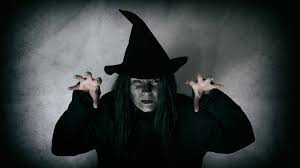 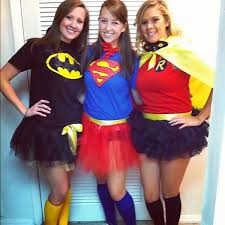 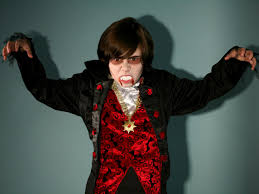 Halloween party
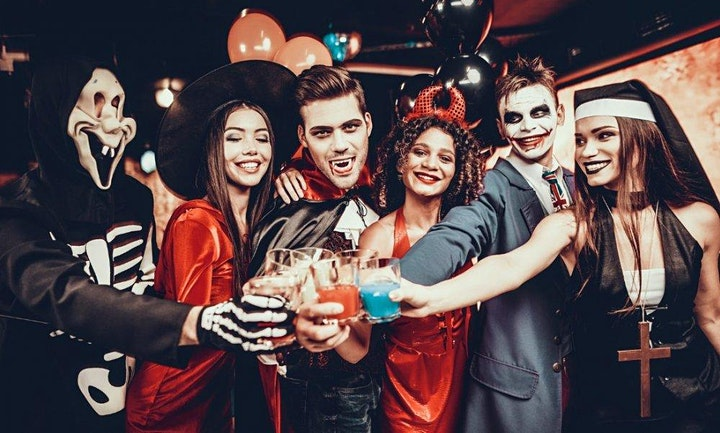 thank you for  attention!
Margarita Valenta 5.a